- velocità con cui avviene una reazione e fattori che la influenzano
Cinetica Chimica
- meccanismo con cui avviene una reazione
v = f (natura e stato fisico dei reagenti, concentrazione, T, catalizzatori)
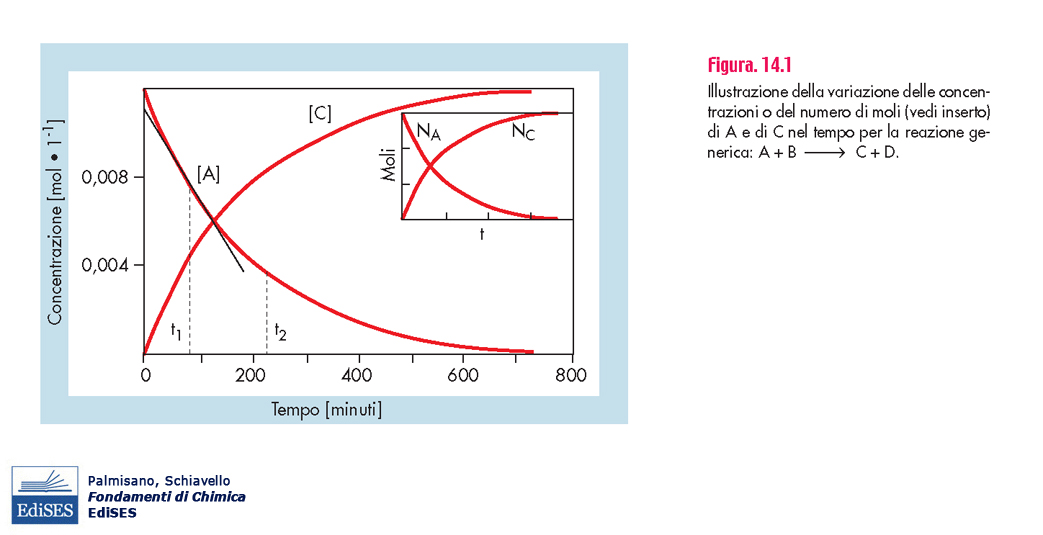 v = variazione di una proprietà nel tempo
v = ± Δc/Δt       velocità media
A + B          C + D
lim Δc/Δt  = dc/dt	velocità istantanea
		e al tempo t = 0  velocità iniziale
Δt -> 0
viniziale = ± dc/dt
ma come varia ‘c’ nel tempo?
Si ricava sperimentalmente…
Esempio 1.
2 N2O5           4 NO2 + O2 	v = - dc/dt = - d[N2O5]/dt = k [N2O5]	k = costante cinetica

	in generale 	- dc/dt = k c	legge cinetica di 1° ordine
Esempio 2.
2 NO2           2 NO + O2 	v = - dc/dt = - d[NO2]/dt = k [NO2]2	k = costante cinetica

	in generale 	- dc/dt = k c2	legge cinetica di 2° ordine
e non è prevedibile dall’equazione chimica!
Come si ricava?
	monitorando come varia nel tempo la concentrazione per esempio del reagente A, 
			generalmente con misure spettrofotometriche (es. UV-vis)
Dalla correlazione dei  dati sperimentali si ottiene la ‘legge cinetica’ di 1° o 2° ordine 
MA anche altri ordini, incluso ordine 0: v = k!
Leggi cinetiche integrate
1° ordine		- dc/dt = kc
 c	 t	dc/c = - k dt
∫c° dc/c = ∫0 - k dt	ln c/c° = - kt	ln c = - kt + ln c°
Per reazioni lunghe può essere utile il ‘tempo di dimezzamento’ t1/2:
dati sperimentali
ln c/c° = - kt             se c = c°/2          t1/2 = ln 2/k
(per cinetiche del 1° ordine non dipende da c°)
ln c
k
t
2° ordine		- dc/dt = kc2      dc/c2 = - k dt
 c	 t	         c
∫c° dc/c2 = ∫0 - k dt	- 1/c│c° = - kt	1/c = kt + 1/c°
1/c
k
t
t1/2 = 1/c°k
In generale:
- dc/dt = k [A]α [B]β
α e β ordini parziali e α+β ordine di reazione
Informazioni sul meccanismo!
Esempio
2 O3           3 O2 
stato iniziale            stato finale
?
a)   O3 + O3          O2 + O2 + O2      un solo stadio (o atto reattivo) (BIMOLECOLARE)

 b)   O3        O2 + O
       O +  O3        O2 + O2	       due stadi (o atti reattivi) 1°: UNIMOLECOLARE; 2°: BIMOLECOLARE 

        2 O3           3 O2
intermedio di reazione
Interpretazione a livello molecolare: 	teoria degli urti (per i gas) 
				o del complesso attivato (in generale)
A + B	  C + D 

URTO		URTO EFFICACE		ATTO REATTIVO
A e B		 AB# complesso attivato 	       C + D
		      stato di transizione	
		ENERGIA DI ATTIVAZIONE Ea
Quante molecole possiedono energia ≥ Ea ?
NEa / N  = cost e –Ea/RT
 k = A e –Ea/RT
Eq. di Arrhenius
Effetto della Temperatura!
fattore sterico / frequenza delle collisioni
ln k = ln A – Ea/RT

Ea elevato: piccola variazione di T
	elevato effetto su k
 Ea bassa: piccola variazione di T
	piccolo effetto su k

Inoltre:
Keq = kdiretta / k’inversa
(per reazione elementare)
Quindi:
reazione Endotermica: k aumenta più di k’
	 Keq aumenta con T

reazione Esotermica: k’ aumenta più di k
	 Keq diminuisce con T
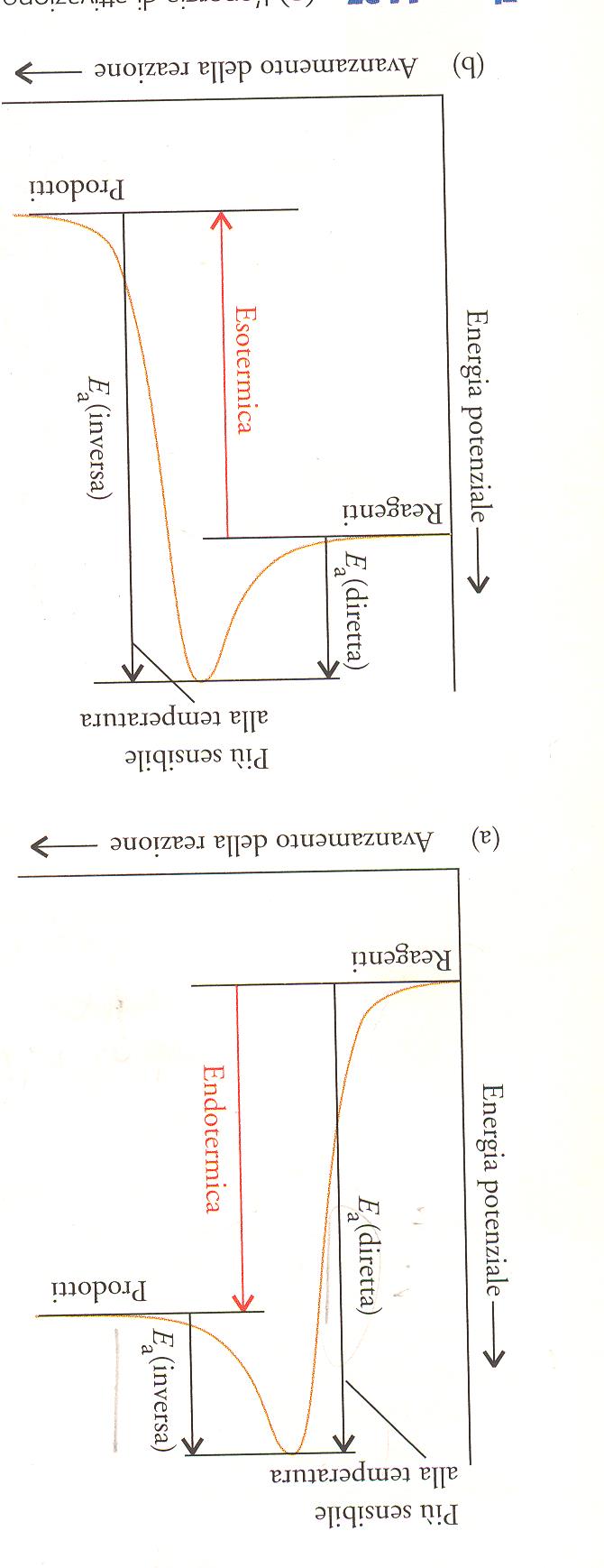 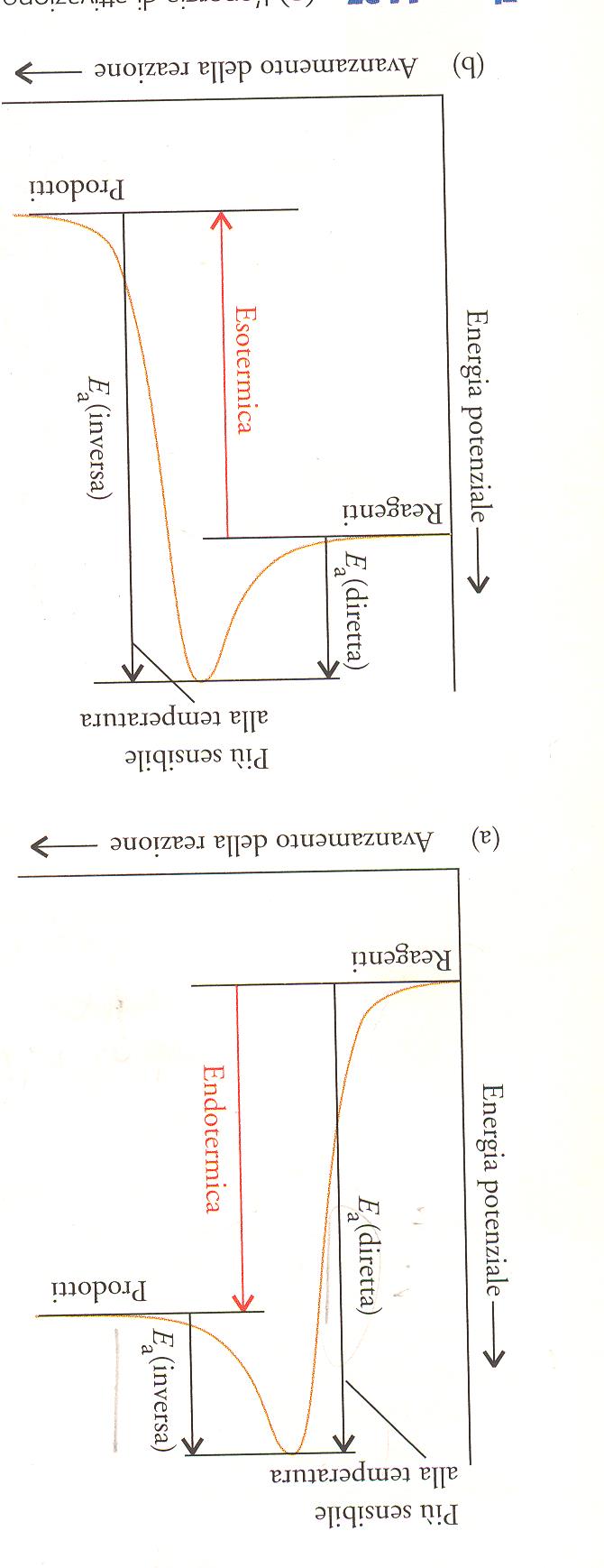